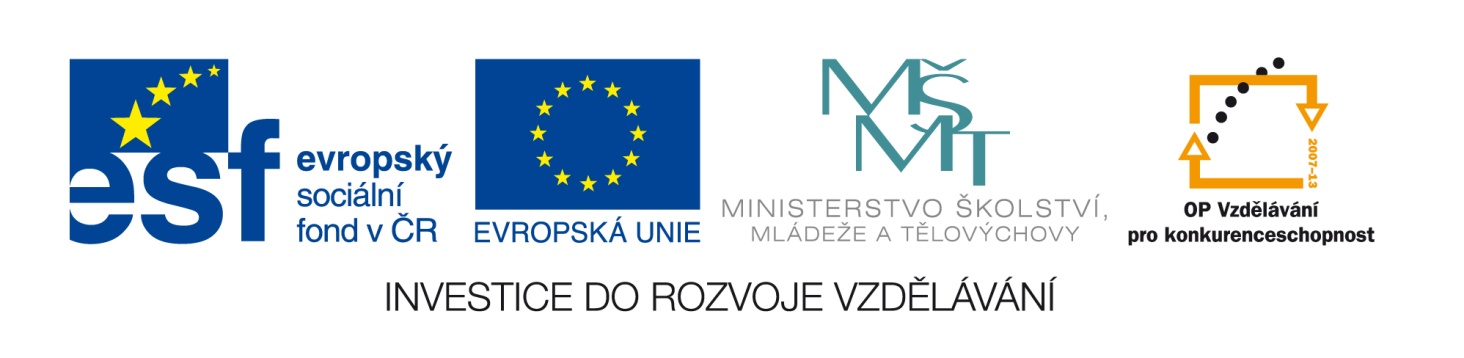 Tento vzdělávací materiál vznikl v rámci projektu EU – peníze školám
Název projektu : Objevujeme svět kolem násReg. číslo projektu: CZ.1.07/1.4.00/21.2040
PowerPoint 2010 – Nastavení „Akce“ - cvičení
PowerPoint 2010 – Nastavení „Akce“ - cvičení
Nastavte „Akci“ tak, aby po kliknutí na odkaz byl spuštěn úvodní snímek prezentace.
Řešení
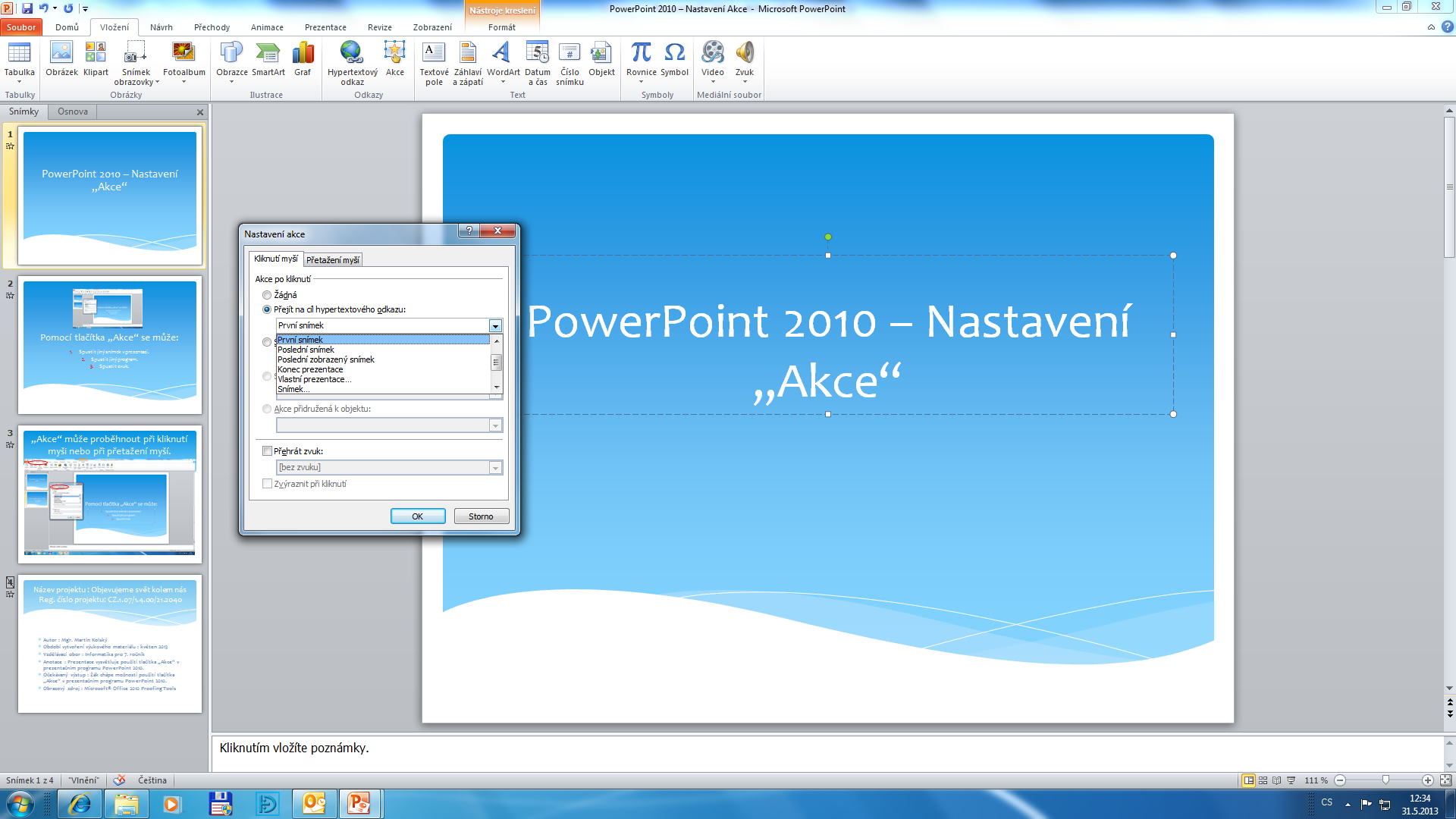 PowerPoint 2010 – Nastavení „Akce“ - cvičení
Nastavte „Akci“ tak, aby po přetažení byl spuštěn úvodní snímek prezentace.
Řešení
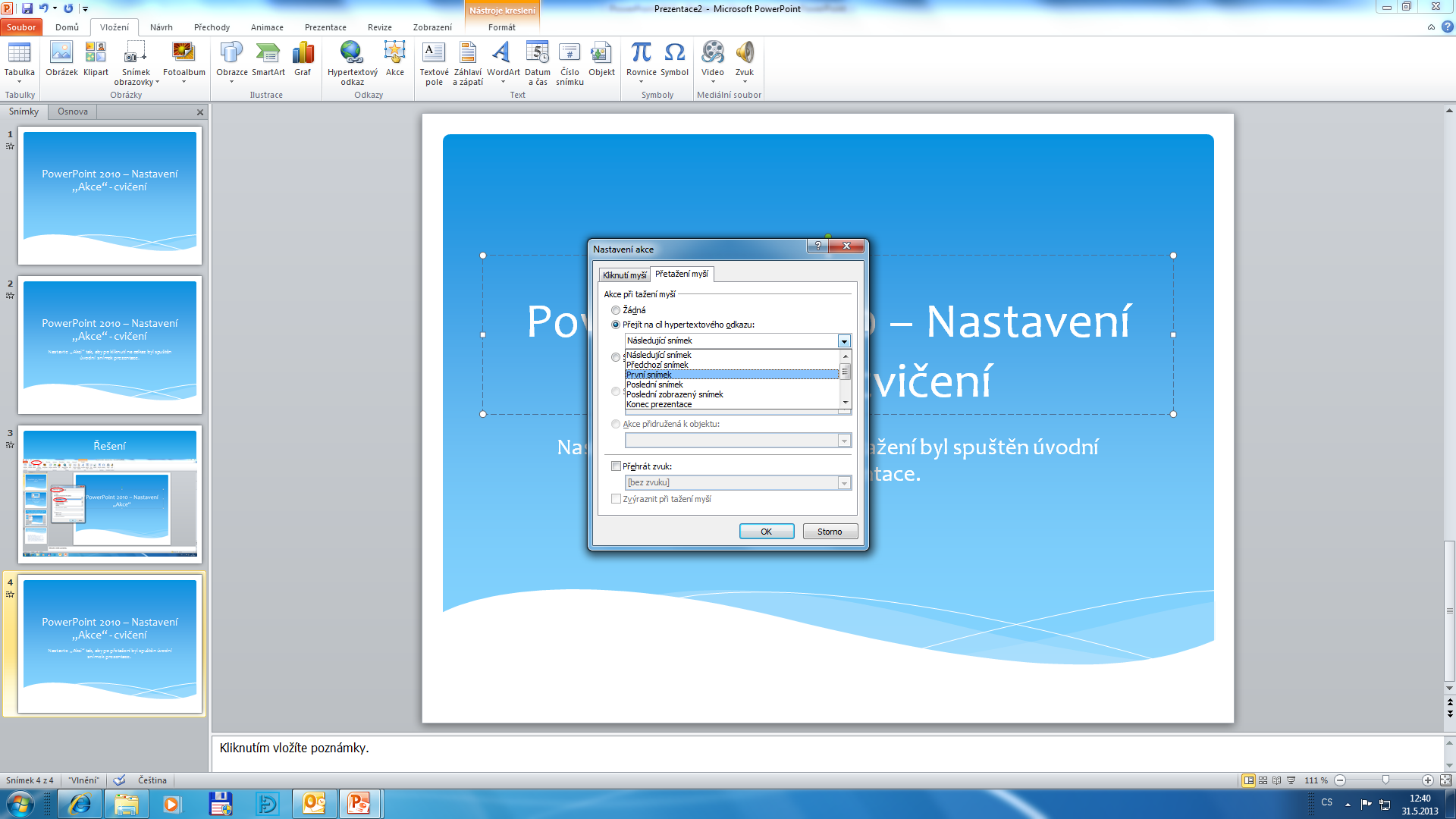 PowerPoint 2010 – Nastavení „Akce“ - cvičení
Nastavte „Akci“ tak, aby po kliknutí na odkaz byl spuštěn výukový program  Chemie1.
Volba – spustit program
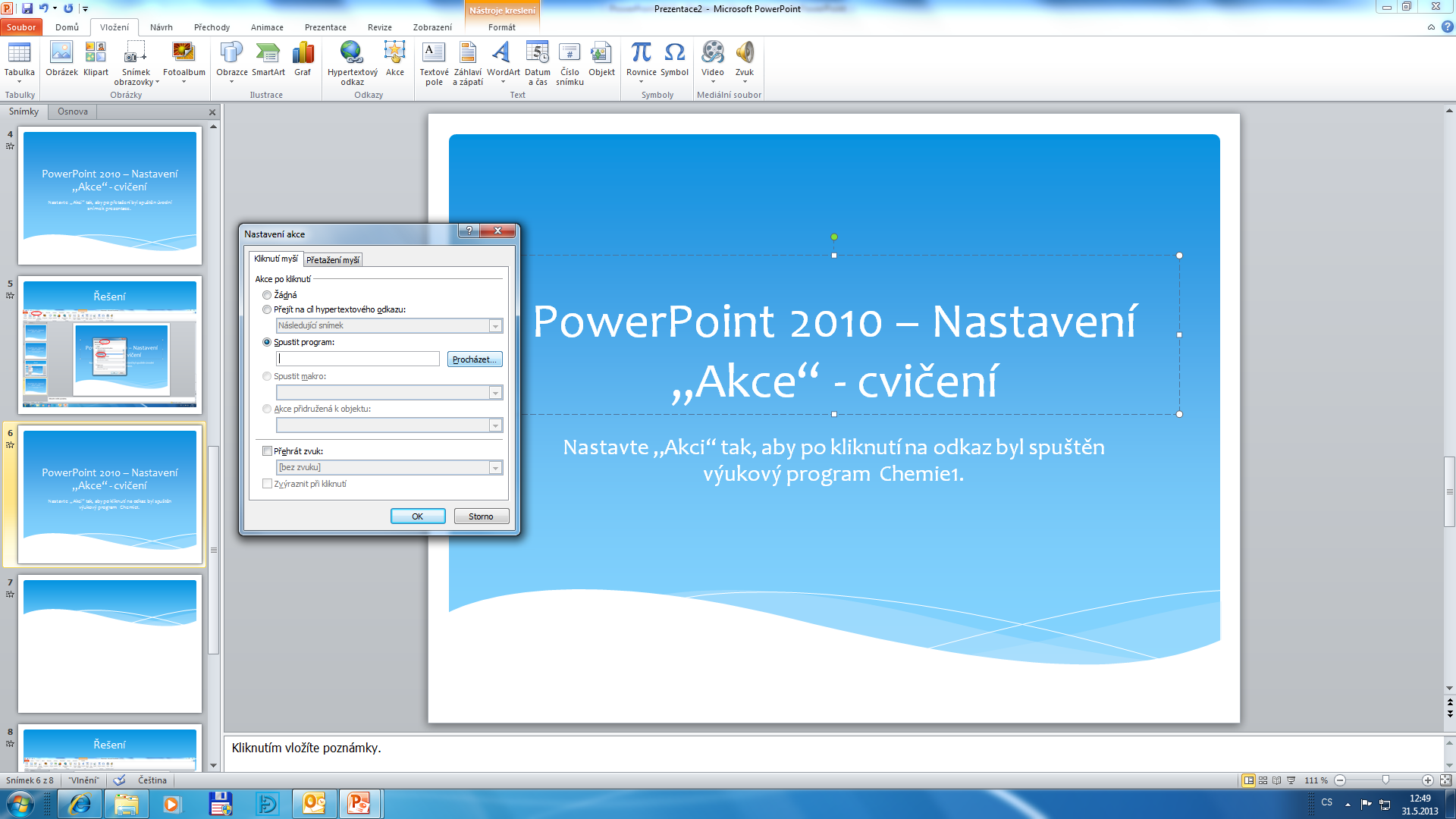 Řešení
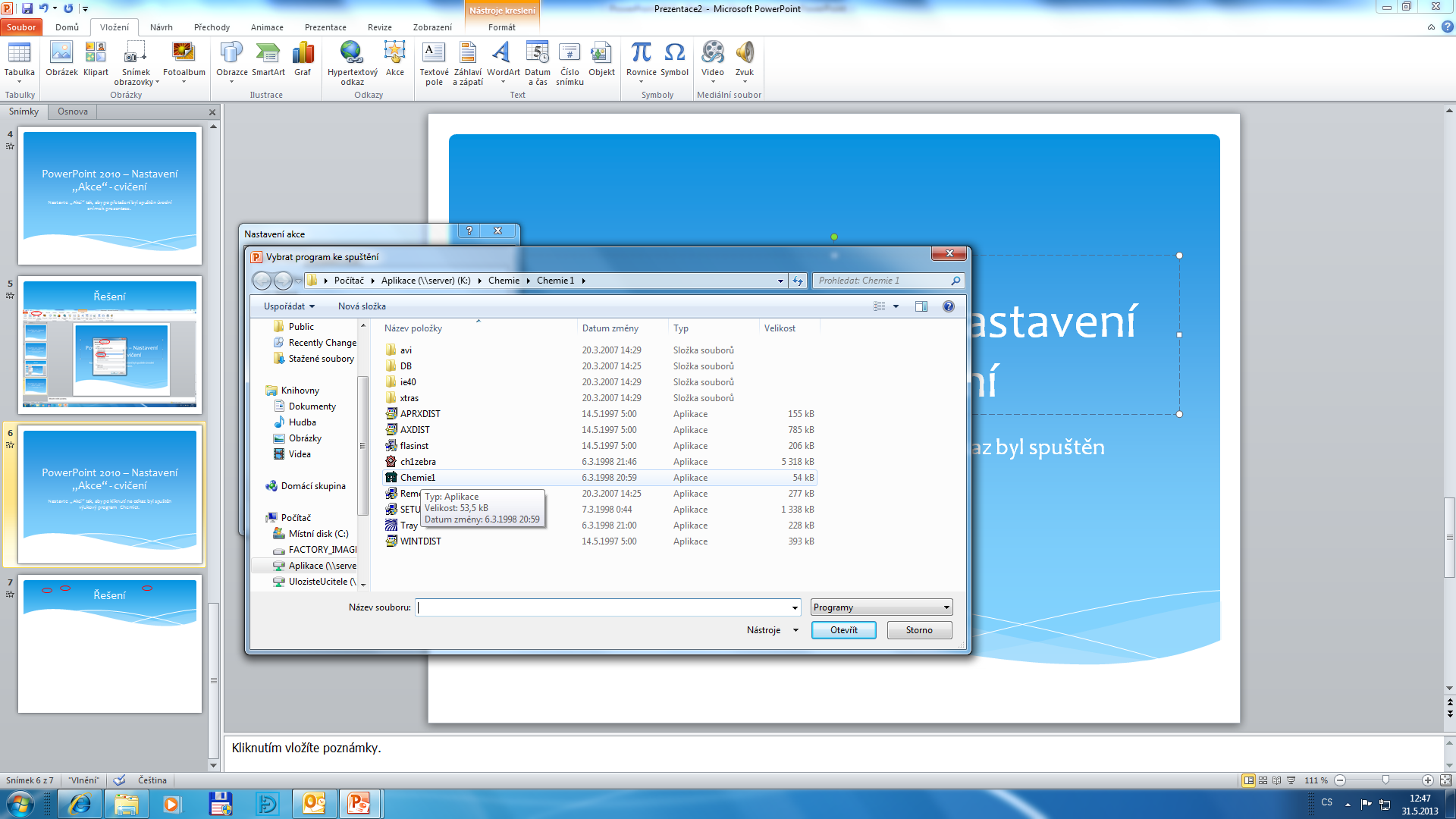 PowerPoint 2010 – Nastavení „Akce“ - cvičení
Nastavte „Akci“ tak, aby po přetažení myší  začal hrát hudební klip.
Volba – přehrát zvuk
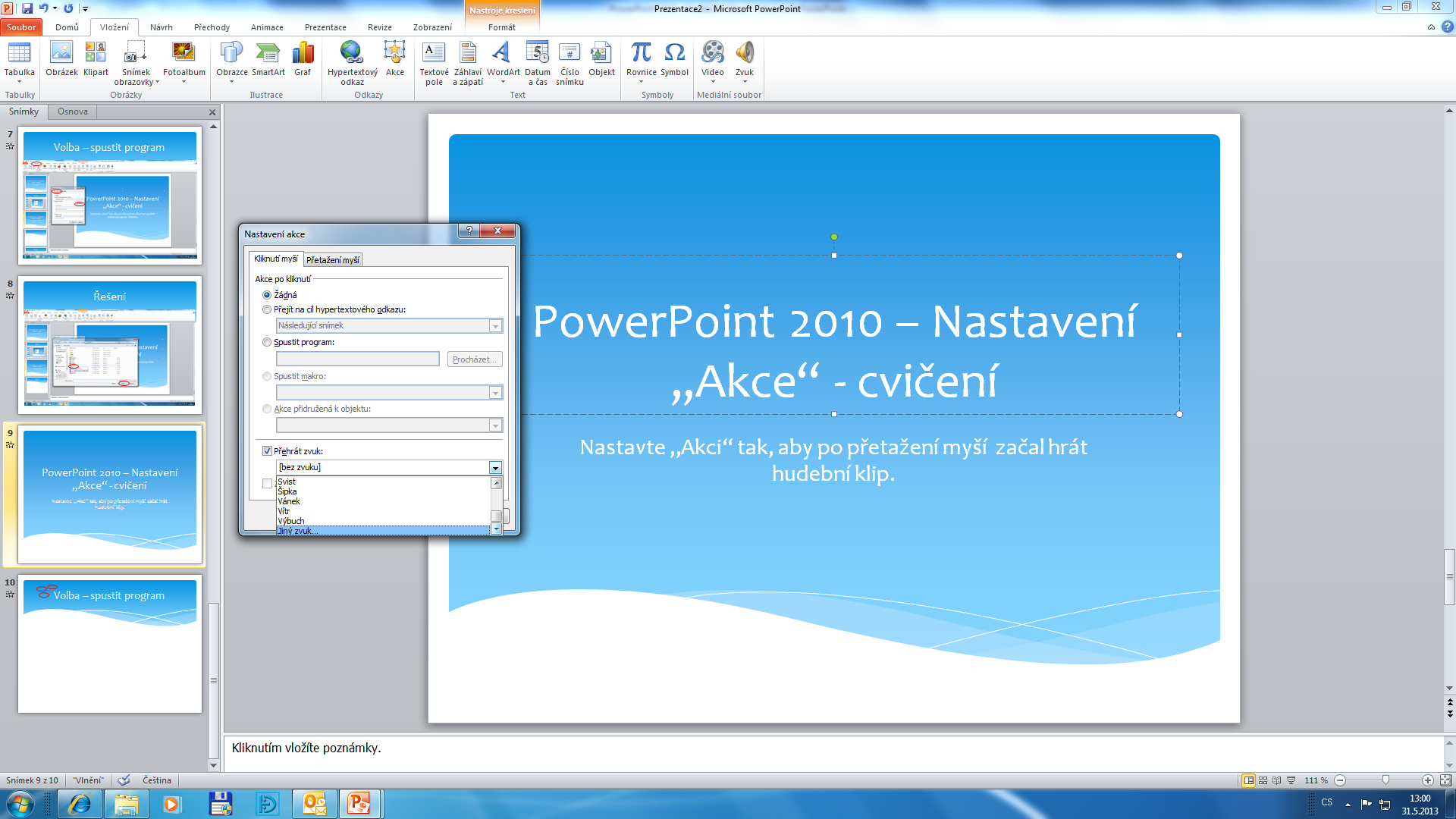 Možnost zvolit přednastavený zvuk nebo jiný zvukový klip.
Řešení
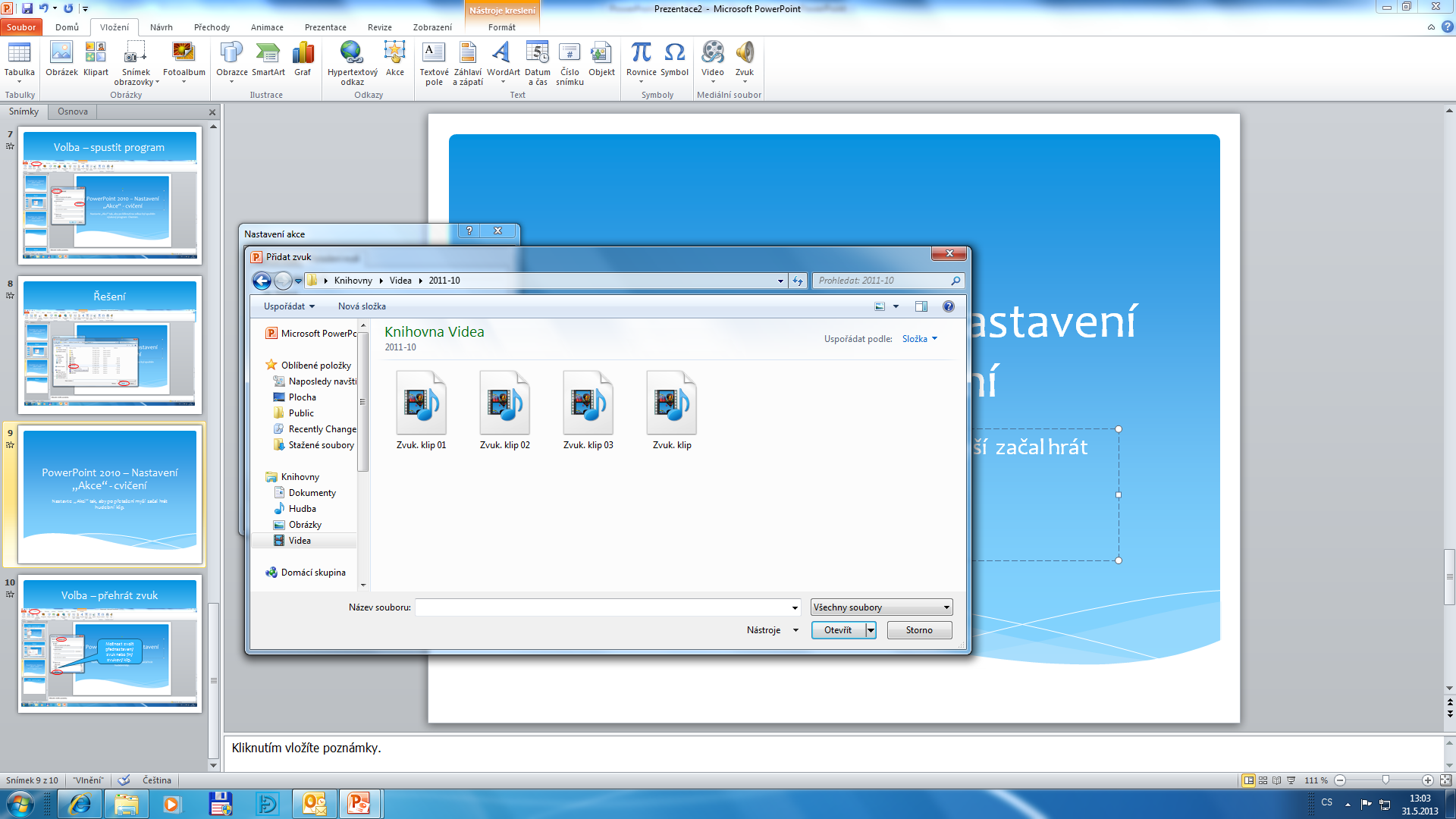 Název projektu : Objevujeme svět kolem násReg. číslo projektu: CZ.1.07/1.4.00/21.2040
Autor : Mgr. Martin Kolský 
Období vytvoření výukového materiálu : květen 2013 
Vzdělávací obor : Informatika pro 7. ročník
Anotace : Prezentace má za úkol procvičit se žáky použití tlačítka „Akce“ v prezentačním programu PowerPoint 2010.
Očekávaný výstup : Žák umí používat tlačítko „Akce“ v prezentačním programu PowerPoint 2010.
Obrazový zdroj : Microsoft® Office 2010 Proofing Tools